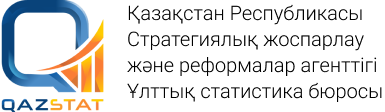 www.stat.gov.kz
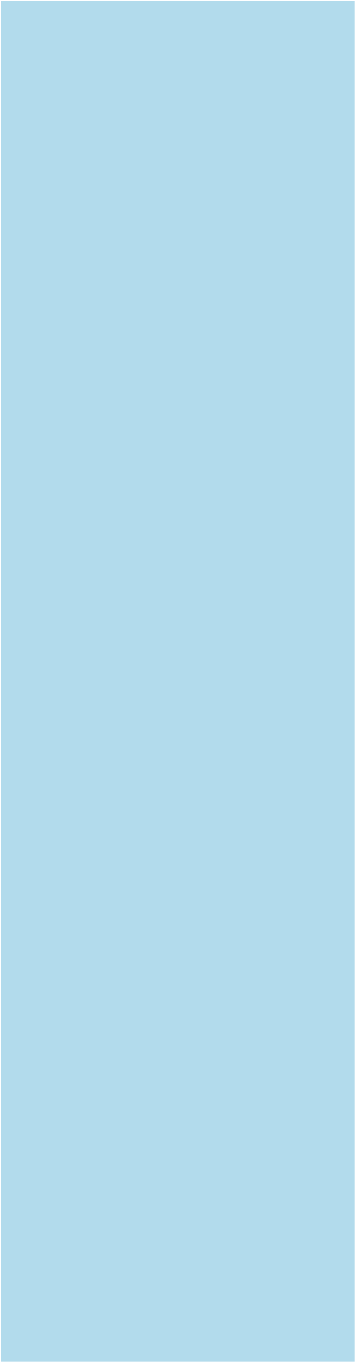 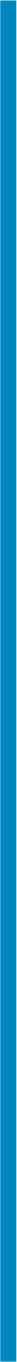 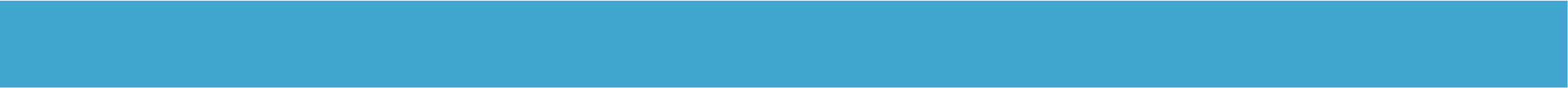 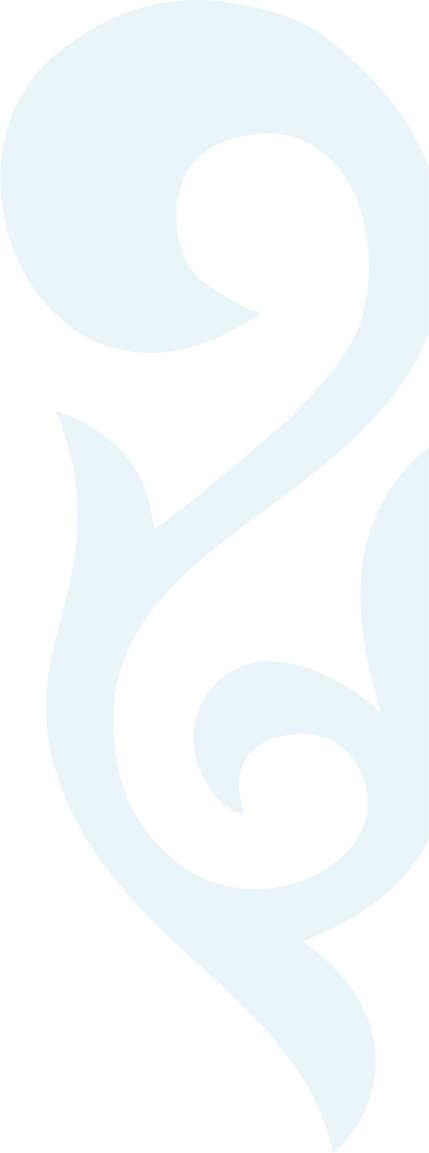 Көлік статистикасы
Астана 2022
Көлік статистикасы
Көлік статистикасы көрсеткіштерін қалыптастыру дерек көздері
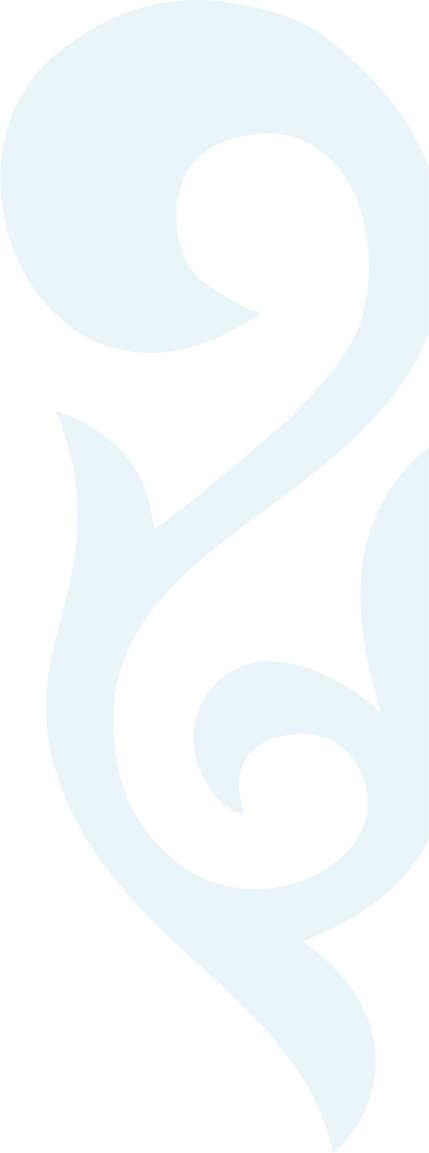 Мемлекеттік статистикалық есептілік
Әкімшілік деректер
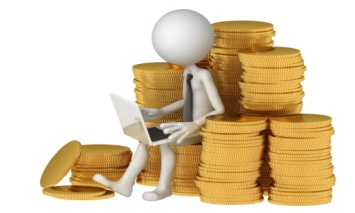 көлік құралдарының паркі және жолдар ұзындығының қатынастары, әуе көлігінің инфрақұрылымы (ҚР ІІМ, ҚР ИИДМ) туралы мәліметтер
көлік кәсіпорындары мен жеке кәсіпкерлерді  зерттеу
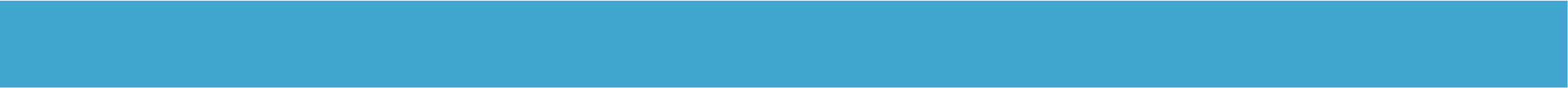 2
Көлік статистикасы
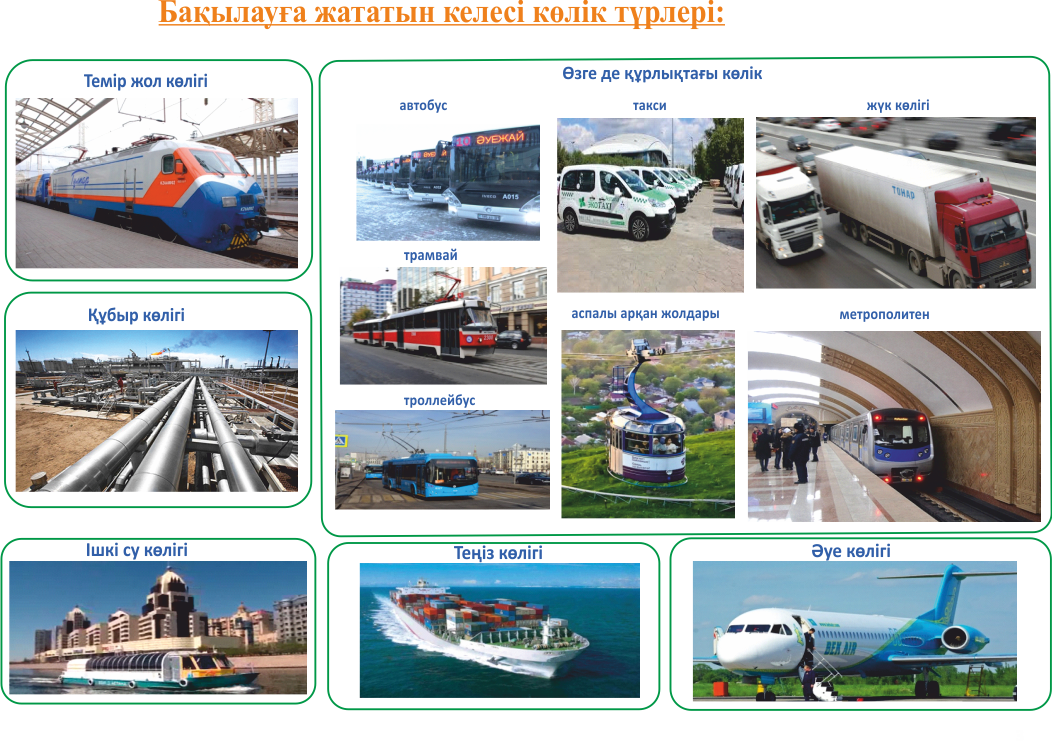 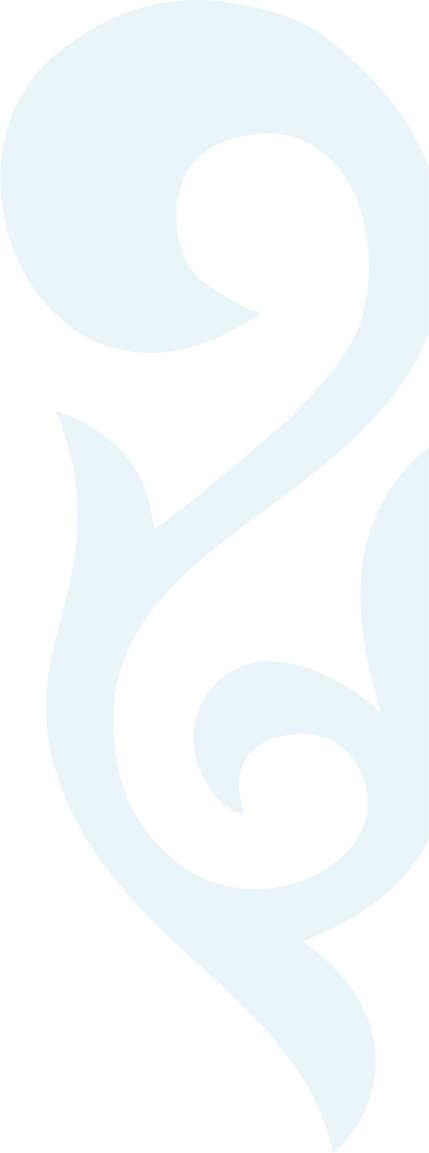 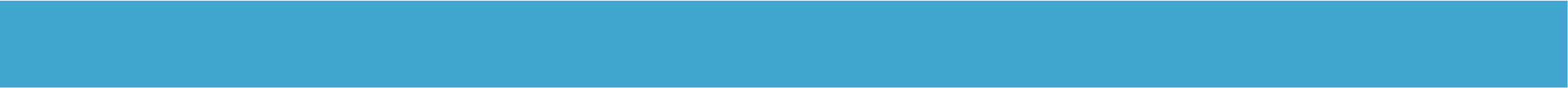 3
Көлік статистикасы
Көлік статистикасының көрсеткіштеріне анықтама
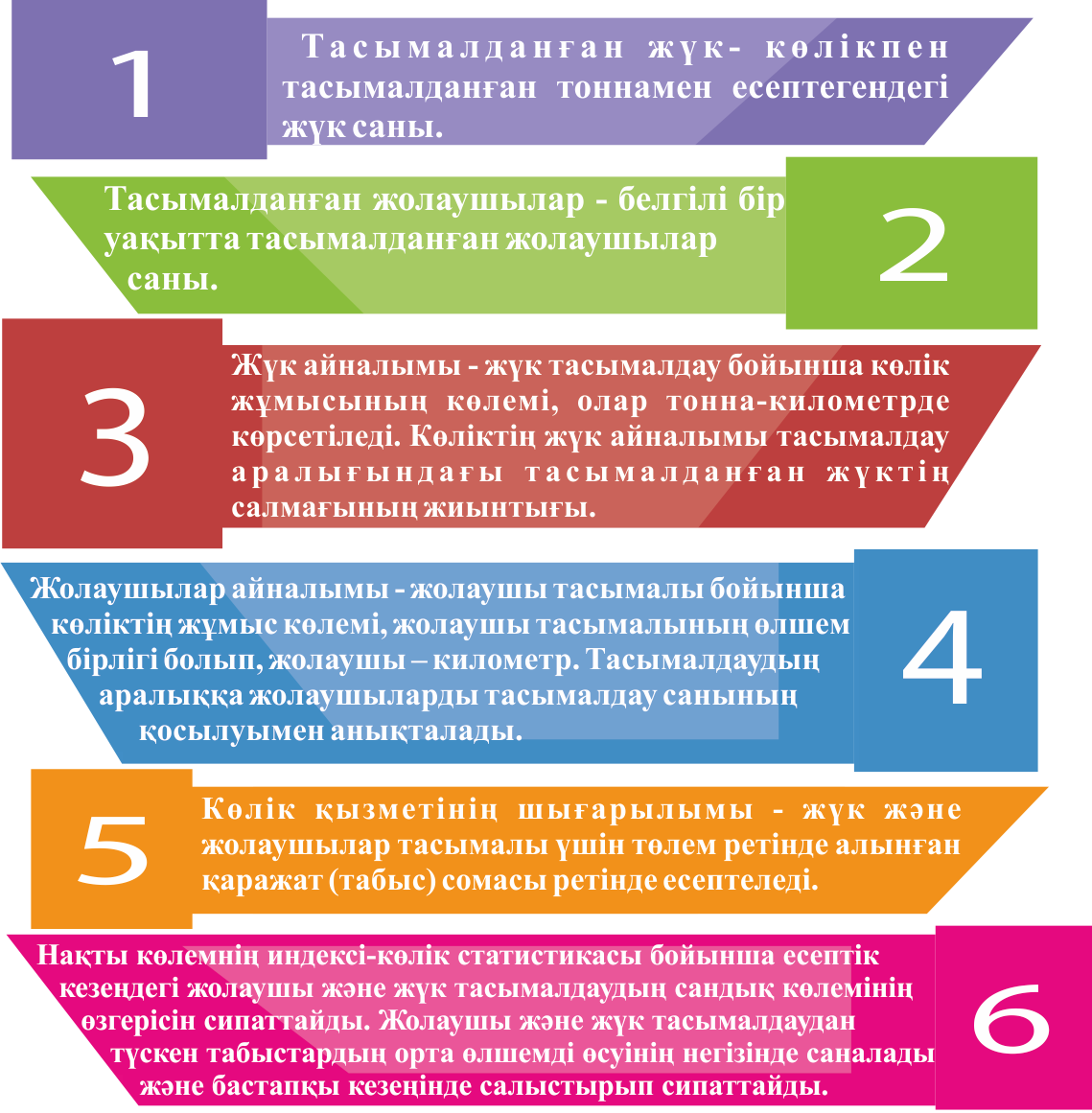 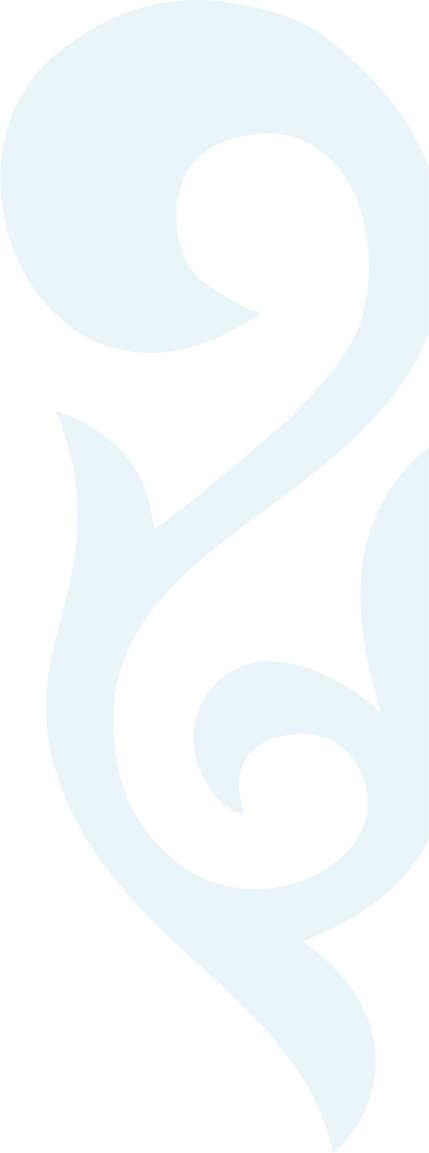 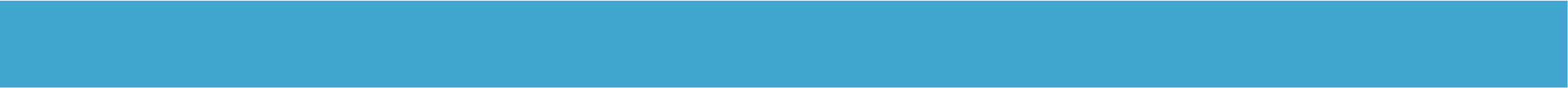 4
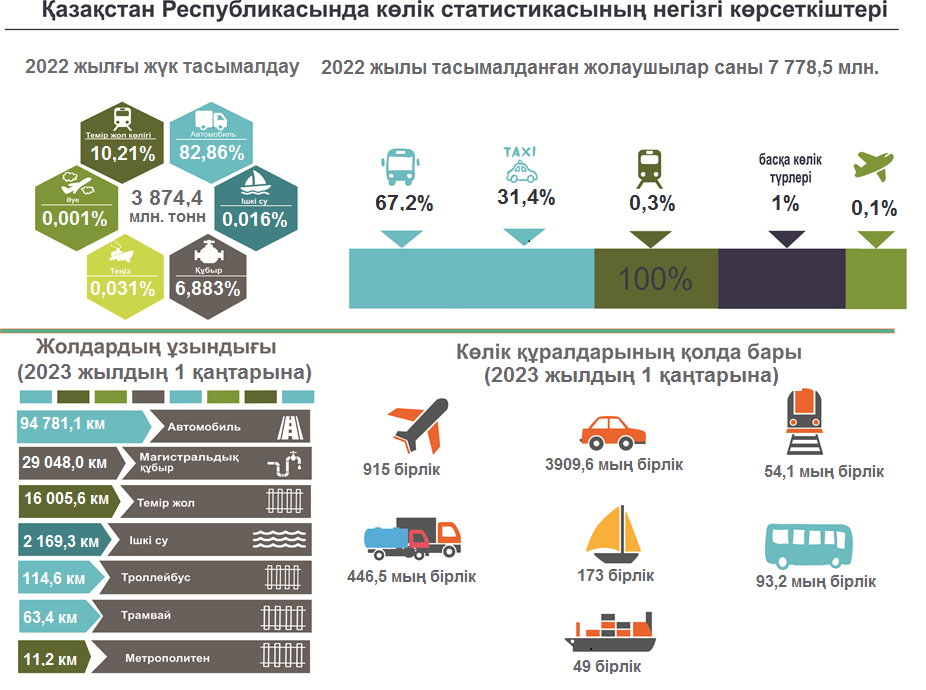